بِسْمِ اللہِ الرَّحْمٰنِ الرَّحِیمِ
Welcome . . .
INFORMATION & COMMUNICATION PROCESSING CENTER (ICPC)
INFORMATION & COMMUNICATION PROCESSING CENTER
NETWORK CONNECTIVITYCONCEPTS, ISSUES, INVESTIGATION and TROUBLESHOOTING.A TRAINING FOR MUET IT STAFF
Designed By: 
                         TEAM ICPC
INFORMATION & COMMUNICATION PROCESSING CENTER
Target Audience
Senior IT Assistants / IT Assistants
LAN / IT Technicians
Clerk-Cum-PC Operators
Individuals having IT Knowledge
INFORMATION & COMMUNICATION PROCESSING CENTER
AGENDA
Training Theme
An Introduction to ICP Center and its Services
Job Responsibilities of an IT Assistant
Basic Network Concepts. 
Common IT issues & Complains at MUET
Configuration of Desktop / Laptop for Internet Connectivity
Assigning IP Address in Windows XP & Windows 7
Some Common Errors Notifications
Verifying/Troubleshooting Network Connectivity
Precautions before panic
Questions
INFORMATION & COMMUNICATION PROCESSING CENTER
Theme
To Enhance the Skills of IT Personnel at MUET.

Polish the skills of I.T Workforce of MUET, to enable them investigate and Troubleshoot the network connectivity in case of any issue.

 To ensure the smooth and uninterrupted network/voice services, by engaging the I.T staff and getting best out of them.
INFORMATION & COMMUNICATION PROCESSING CENTER
Introduction TO ICPC
The Information Communication & Processing Center is the HUB of various IT Services to MUET
Primarily ICPC provides Data & Voice Services in order to facilitate the interdepartmental communication with 1000+ Data points and 500+ voice points
All the departments are physically connected  with ICPC backbone via fiber optical cable, providing Gigabit Ethernet speed.
New Admin Block;
All the institutes, departments & directorates 
All the hostels.
For local voice services around campus ICPC uses latest EPABX.
  Along with this ICPC has also deployed Wireless Internet connectivity within or outside of various departments.
INFORMATION & COMMUNICATION PROCESSING CENTER
I.T Assistants; WHAT DO THEY DO ?
Provide user level technical support for end-users, computers, printers, etc.

Provide user level training on daily applications used, including, MS Word, MS Excel, MS Outlook, MS Publisher, Adobe Acrobat, and other basic cocepts.
Assist with network connectivity and services, Troubleshoot end user hardware and software issues

Perform installations, repairs, and preventative maintenance on staff computers, repairing equipment and providing daily support for computer network users.
INFORMATION & COMMUNICATION PROCESSING CENTER
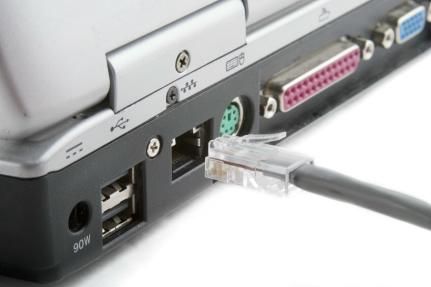 Network Basics. . .
IP /Subnet Mask
Default Gateway
PING
DNS 
NSLOOKUP
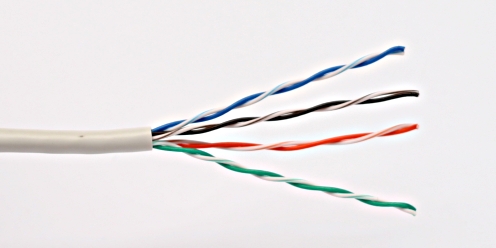 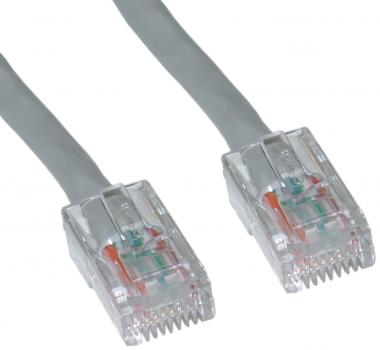 INFORMATION & COMMUNICATION PROCESSING CENTER
Common IT issues & Complains at MUET
No Internet access
(Reasons: There are so many reasons) e.g.:
Incorrect or Duplicate IP Address
Wrong Default Gateway or Subnet mask
Misspelled website names, blocked content opening
Internet inaccessible overall the campus due to fault in Uplink
Faulty Media
Broken RJ-45 Connector & Base I/O
Ethernet Cable Malfunctioned
Faulty LAN Card
Connected but No Browsing
Wrong DNS IP
INFORMATION & COMMUNICATION PROCESSING CENTER
Configuration of Desktop/Laptop for Internet Connectivity
Assigning IP Address in Windows 7 & Windows XP
INFORMATION & COMMUNICATION PROCESSING CENTER
Assigning IP Address in Windows 7
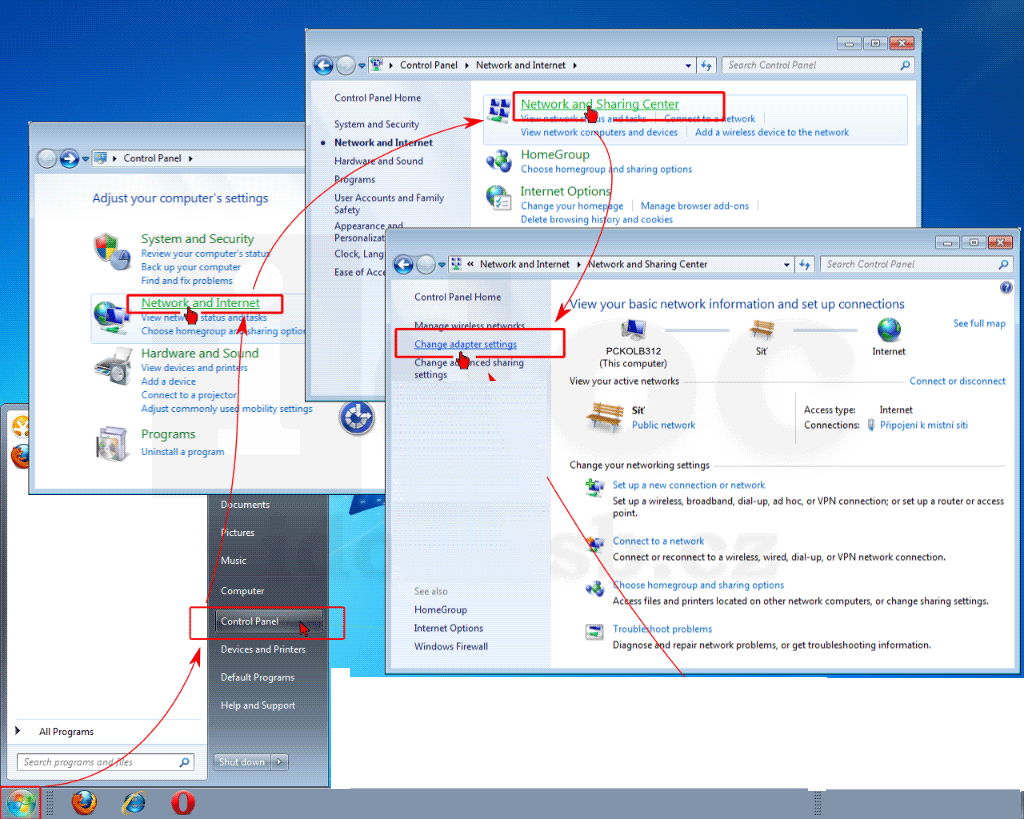 OR
INFORMATION & COMMUNICATION PROCESSING CENTER
Press “Change Adapter Settings”
INFORMATION & COMMUNICATION PROCESSING CENTER
Right Click on “LAN”   then “Properties” & “Check TCP/IPV4”
01
02
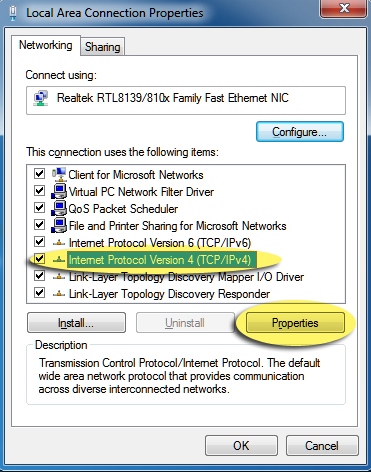 INFORMATION & COMMUNICATION PROCESSING CENTER
Select “use the following IP” & Fill: IP Address/Subnet Mask/ Default Gateway & Provided DNSes
02
01
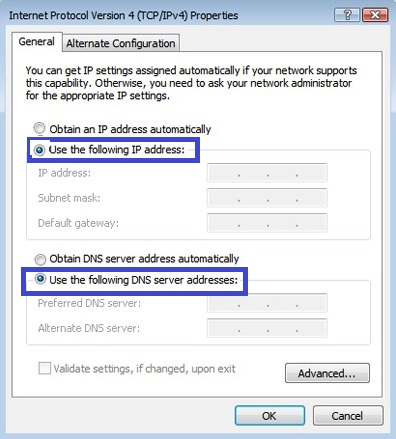 INFORMATION & COMMUNICATION PROCESSING CENTER
Assigning IP Address in Windows XP
INFORMATION & COMMUNICATION PROCESSING CENTER
Click on “TCP/IP”, “properties” & Assign Provided IP Address
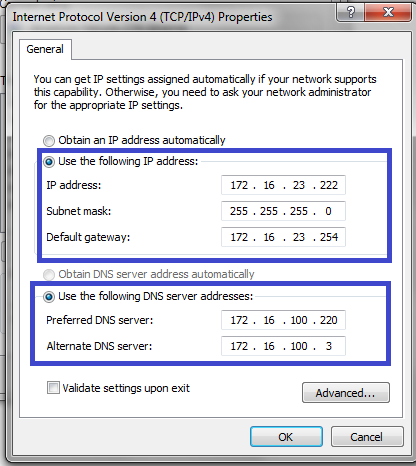 INFORMATION & COMMUNICATION PROCESSING CENTER
Most Common Errors Notifications
01
The YELLOW  Triangle ICON is usually shown:
TCP/IP Settings misconfigured or not configured.
E.g. WRONG DNS, WRONG SUBNET/VLAN etc.
02
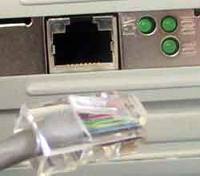 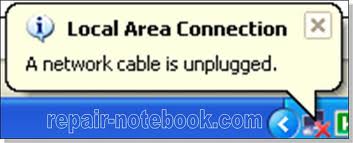 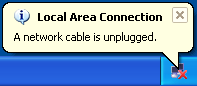 INFORMATION & COMMUNICATION PROCESSING CENTER
Verifying/Troubleshooting Network Connectivity
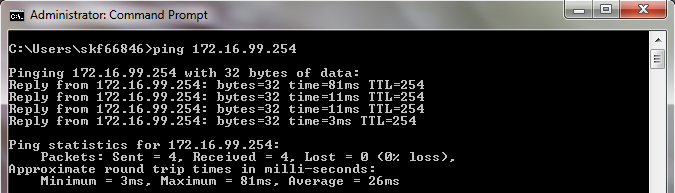 PING DEFAULT GATEWAY:
>ping 172.16.99.254
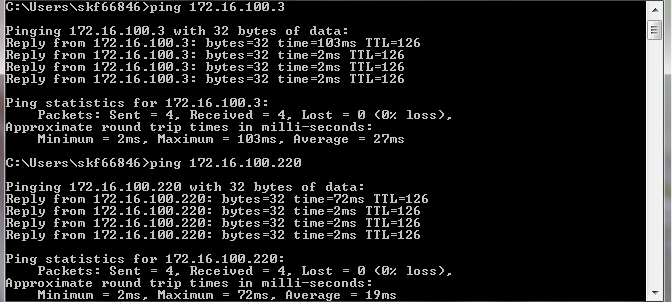 PING DNS1 & DNS2 IP:
>ping 172.16.100.220
>ping 172.16.100.3
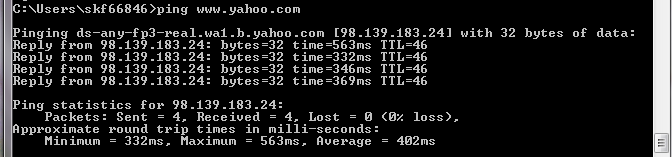 PING A website:
>ping www.yahoo.com
INFORMATION & COMMUNICATION PROCESSING CENTER
PRECAUTIONS BEFORE PANIC
INFORMATION & COMMUNICATION PROCESSING CENTER
After training you should be able to do
Understand the fundamental Concepts of Networks, and nature of basis network connectivity problems.

How to display and investigate if IP ADDRESS SETTINGS are correct, How to correct them if they’re not 

Checking connectivity with the network and default gateway

Checking Connectivity with the Internet from CMD

To coordinate with the right technical person of ICPC for any complex situation EXT: 2094
INFORMATION & COMMUNICATION PROCESSING CENTER
Thank you. . .